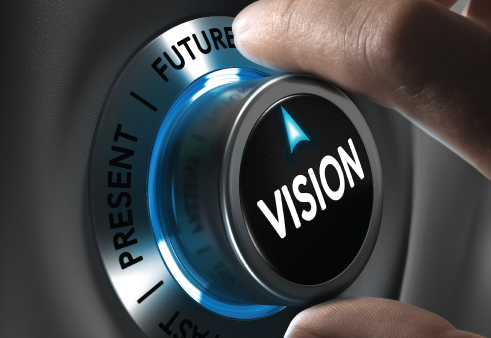 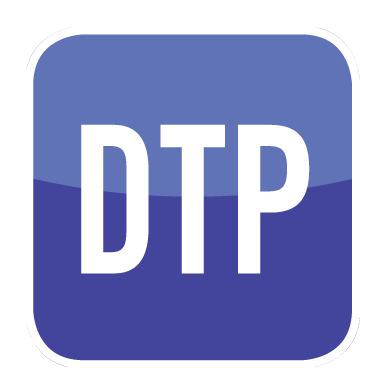 Governance Masterclass
Angela Lomax & Sam McGrady
8 June 2016
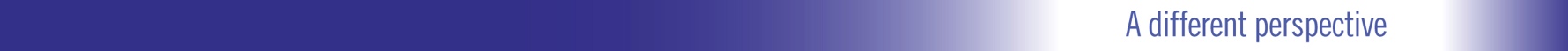 [Speaker Notes: Intro to DTP]
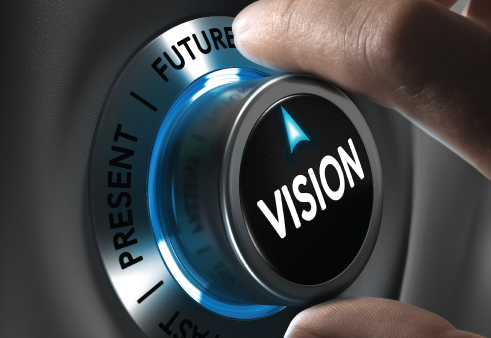 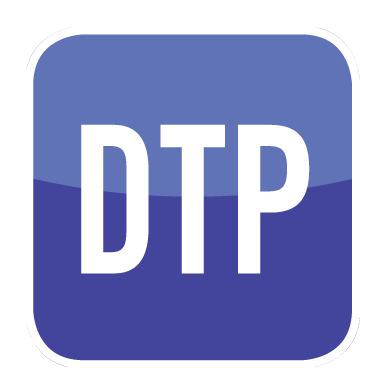 Introduction
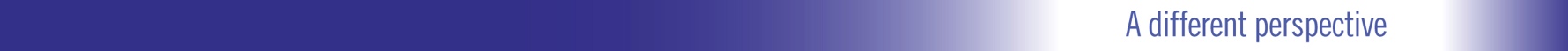 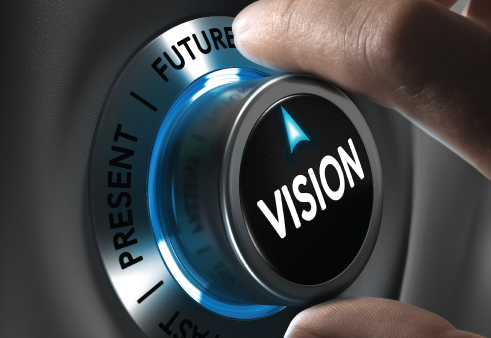 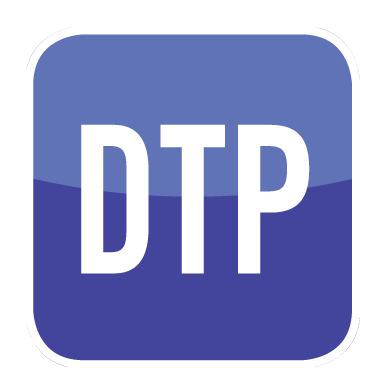 Change and challenge for the sector
Bigger than 1988
2015 was a watershed year for the sector 
Compounded by the Housing and Planning Act 2016
It’s been said before but…..things will never be the same again
End of grant, rent reduction, Pay to Stay, Right to Buy, LHA cap, welfare reform, declassification of HAs, de-regulatory measures, fixed term tenancies, sale of high value LA homes…..the list is endless
What does this mean for governance?
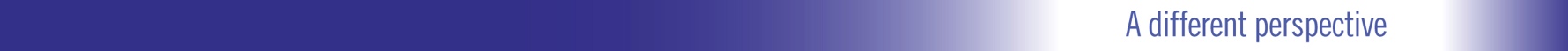 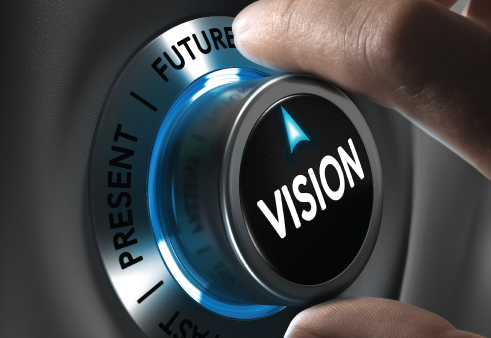 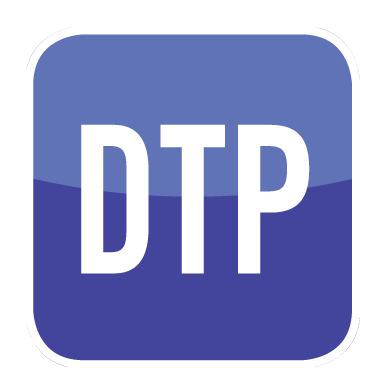 Governance
More focus on good governance now than ever
As sector changes and impact of government policy hits, HAs need to have strong, effective boards to make right decisions
Skills, recruitment , term of office, performance
Governance support crucial – harder to resource? 
Personal commitment/responsibility
Effective meetings and decision-making, including audit trail
Holding CEO/Executive to account – not too cosy
Coping with change – many larger HAs have completely reviewed their Board and governance – do smaller HAs need to do the same?
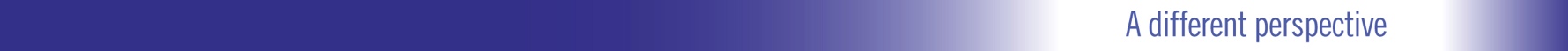 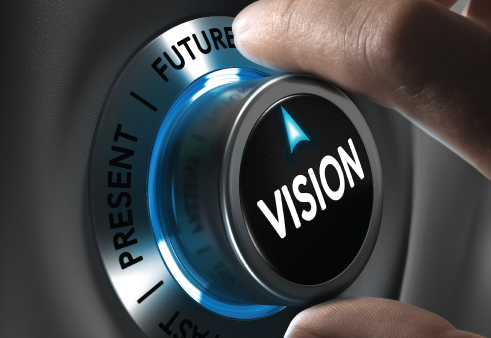 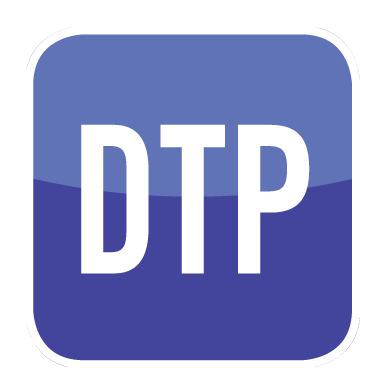 Re-visiting purpose and form
Key strategic starting point – forced by operating environment
Issue for all  housing providers 
Key topic at Board away days
Re-visiting mission, vision, values
Can we still achieve purpose? Or do we need to change?
What’s the best form of organisation to deliver? 
Some charitable housing associations are changing to Community Benefit Societies to allow asset sales
Some specialists deregistering 
Strategic plans derive from purpose
Needs to be Board-led exercise
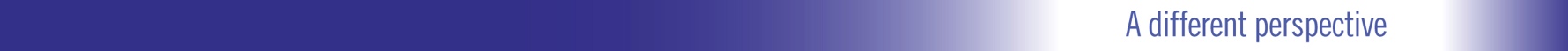 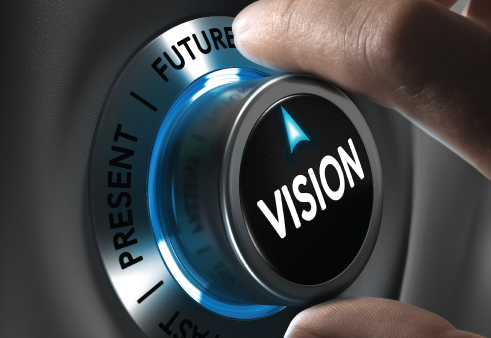 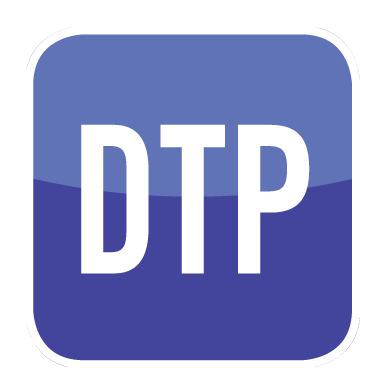 Government believes sector is too large & is not VFM
Driving forward consolidation/reduction
Smaller HAs more vulnerable because of size – or are they?
Consider materiality – combined only 5% of assets/turnover/debt
BUT….constitute more than 80% of the overall number of HAs
Vast majority of mergers being currently considered are large/medium – not smaller (plus the imminent mega merger)
Long-standing evidence suggests bigger is not cheaper
But…..some smaller HAs are expensive – can you justify it?
Much of this is about PR – telling a compelling story to the right people at the right time
Does size matter?
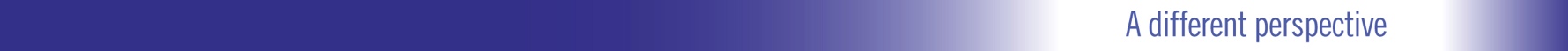 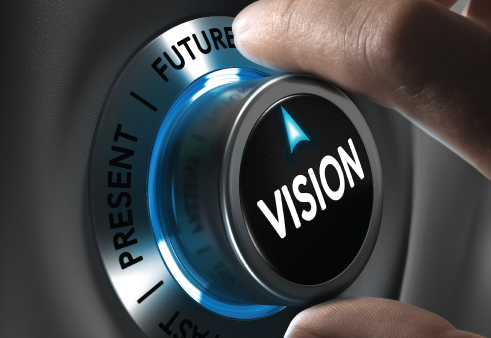 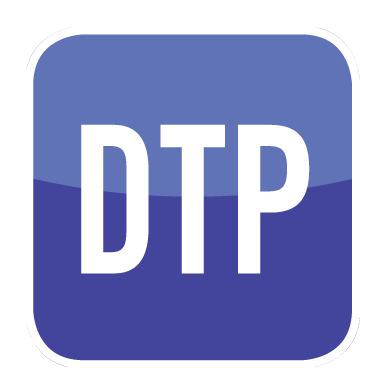 Risk is up across whole sector 
Regulatory requirement in Governance Standard - assurance
Management of risk – knowing what could happen and what you’ll do if it does
Defining risk appetite – feeding risk strategy
Supported housing rent issue/LHA cap could close down some specialist providers – top of risk register
Income/welfare reform risks – modelling and being prepared
Risk
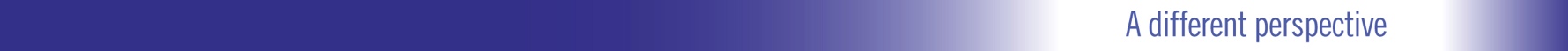 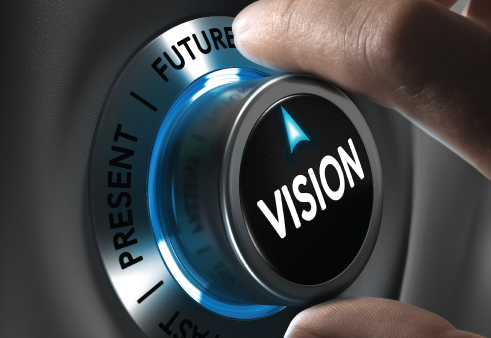 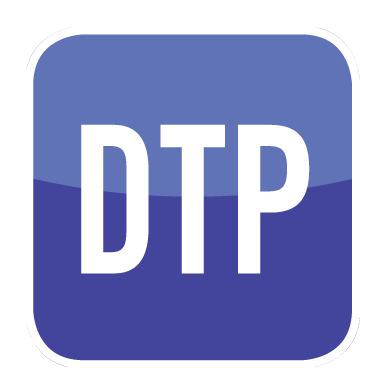 RTB – formulate policy and model impact
Mergers – your own stance but also responding to approaches
Surpluses – having a policy which can be defended
Increase in regulation (more later)
Not an exhaustive list!
Risk
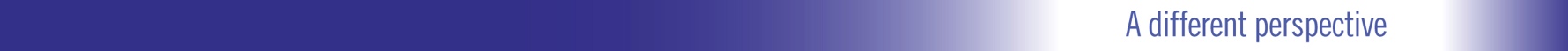 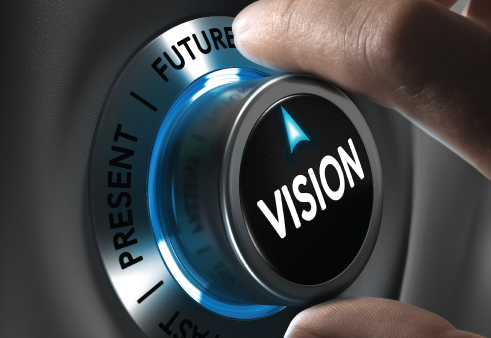 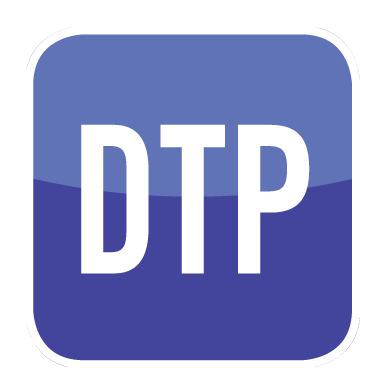 Regulation
HCA mooted review of smaller HAs’ regulation 2016
Likely to mean removal of ‘arbitrary’ 1000 units limit for increase regulatory focus – risk-based
IDA’s undertaken for all kinds of housing associations
Also likely to be linked to development – higher risk and of more interest if building new homes
Deregulation – sigh of relief? Or not……because it puts even more onus on effective governance, managing risk and Board behaviour
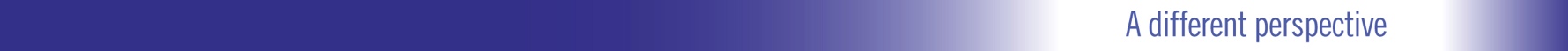 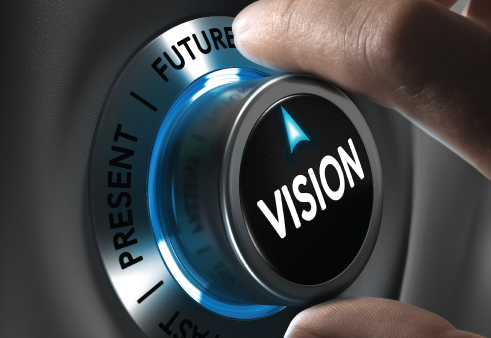 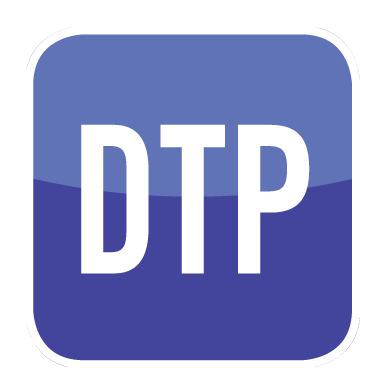 So, our top tips for governance…
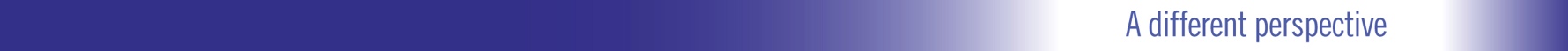 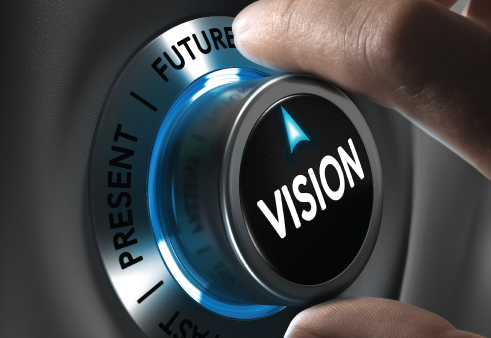 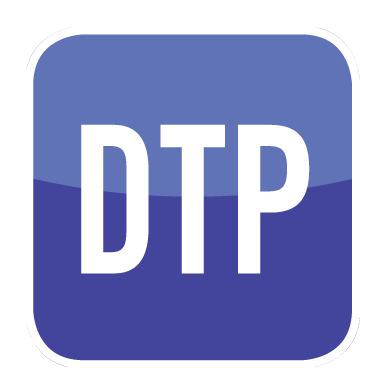 1. Thinking about what works for you
Set out your culture, behaviours and standards
What are your expectations for contribution and conduct?
Be clear about mission and values
Take time to think about the real purpose of the board and how they contribute to governance
Would/does payment make a difference?
Support & the role of the Company Secretary
Questions: 
What does this mean for your organisation? 
Do you pay – what has this meant for you? Have you thought about payment – what did you decide and why?
How does the Co Sec role work in your organisation?
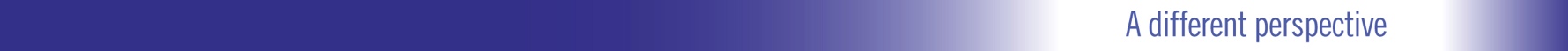 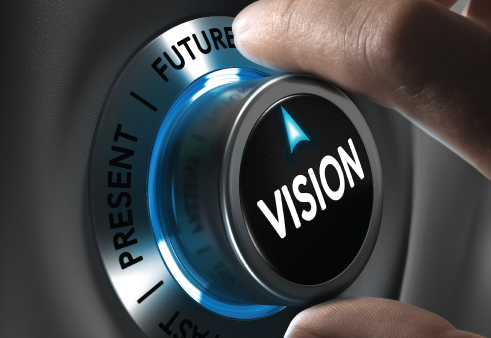 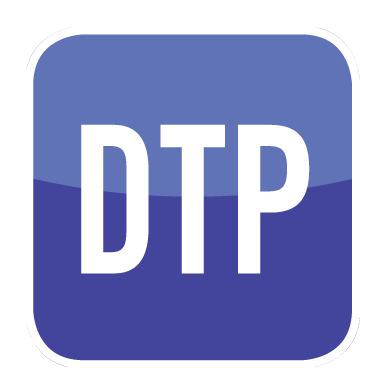 2. How long and who’s chairing?
Terms of office are now “standard” in the sector
Balance of continuity and renewal
Movement to two, 3 year terms plus additional 1 year terms (up to 3) by exception
Chairing – increasing demands, specific role & remit, leadership & ambassadorial
Questions:
What’s the approach to terms of office in your organisation? 
Has this driven change? Created issues? 
Have you revised the approach to chairing recently? 
Are you facing any challenges/demands attracting candidates?
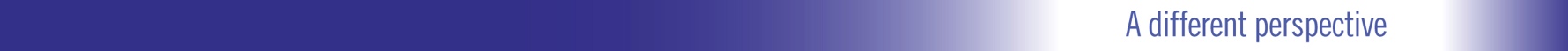 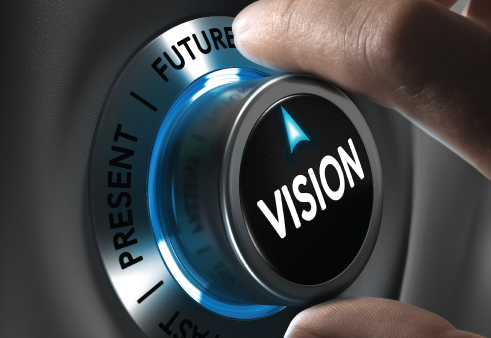 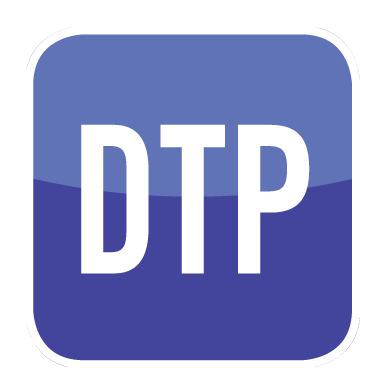 3. Skills & Appraisal
Taking personal responsibility
Individual evaluation of performance
Annual appraisal – individual and collective
Skills, competency and board structure & composition
Questions:
Do you undertaken regular reviews & an annual appraisal process?
Has this changed how you work as an individual / together?
When did you last review your governance structure? What did you learn?
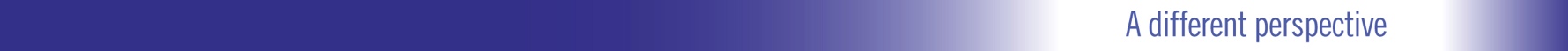 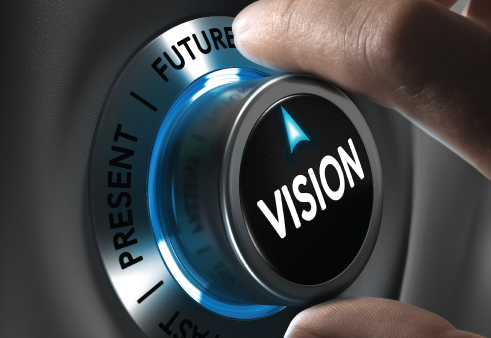 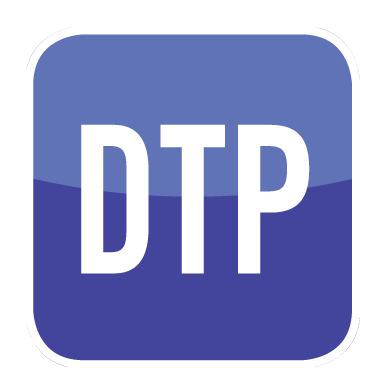 Key points
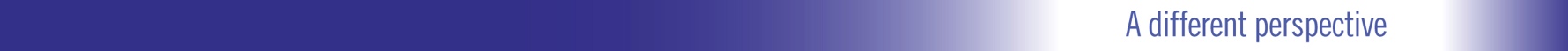 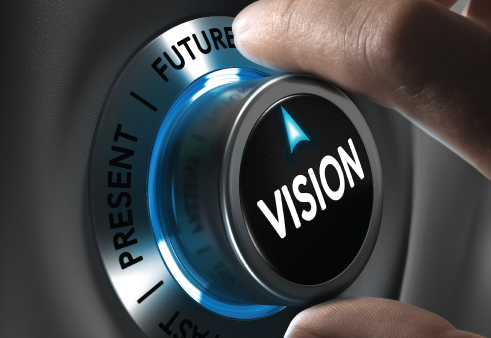 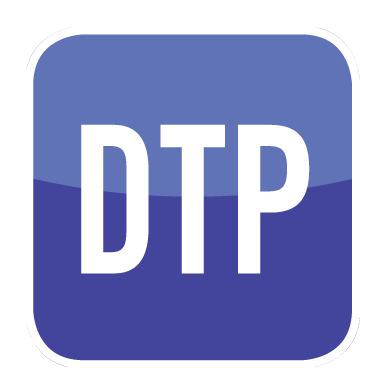 Questions and Comments?
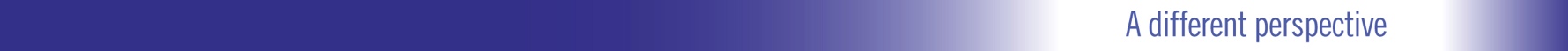